Tri-State Alliance to Improve District-Led Charter Authorizing
Weekly Call Series: 

Closures, Mergers and COVID

Thursday, May 21, 2020
2:00 pm to 4:00 pm, MDT
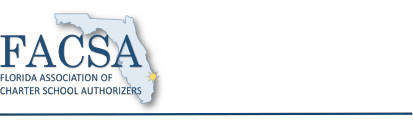 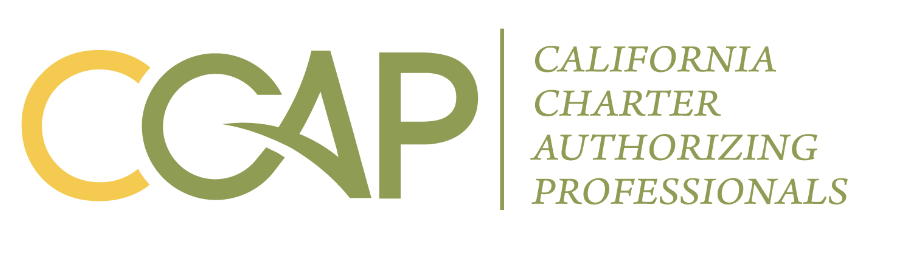 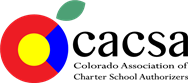 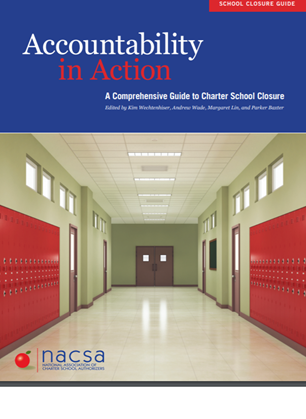 Resources for Closures 
NACSA, Accountability in Action: A Comprehensive Guide to Charter School Closure; Closure Action Plan Guide; Closure Communications Toolkit; resources include communications workplan, press release, and parent letter available on NACSA’s “AuthoRise” website.
Denver Public Schools, Charter School Closure Protocol
Colorado Department of Education, Charter Closure Process
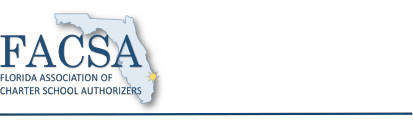 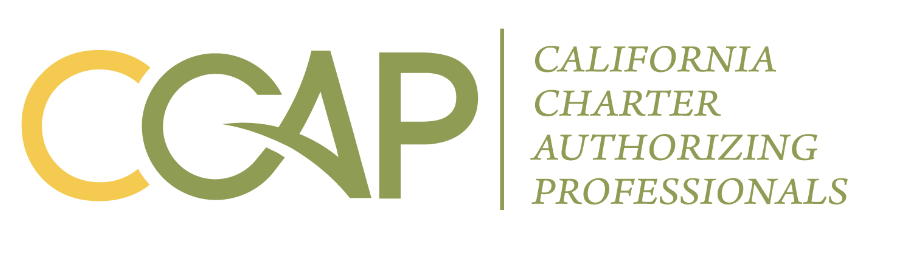 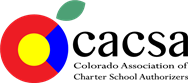 Putting COVID In Perspective
Compared to the 2008 economic recession, how big of a threat to struggling charters is the COVID Crisis?
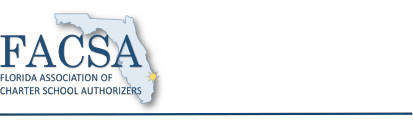 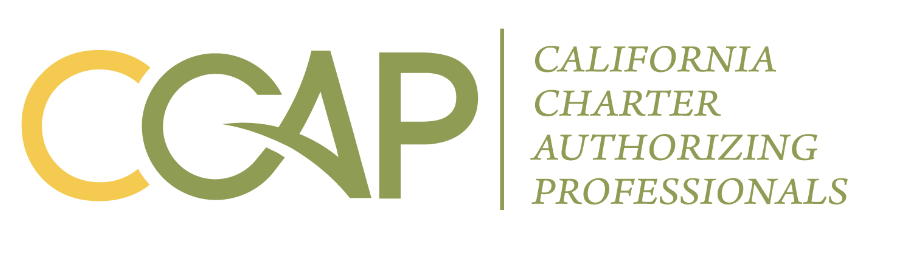 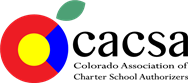 Challenge of COVID: 
How do we think COVID and distance learning have affected both mid-year and end-of-year closures?
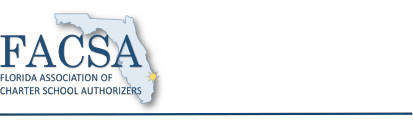 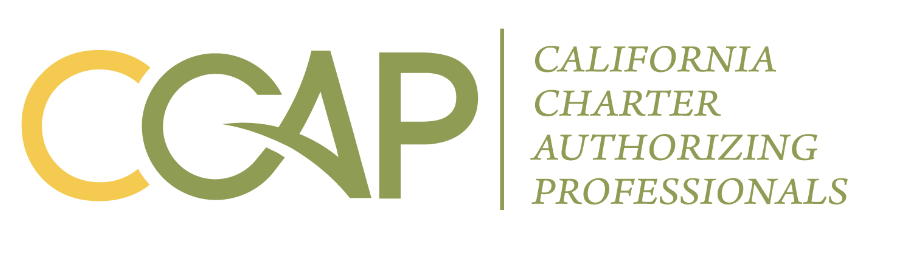 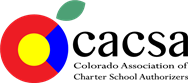 Warning Signs
What are the key indicators that help predict an impending closure: 
End of the year closure? 
Mid-year closure?
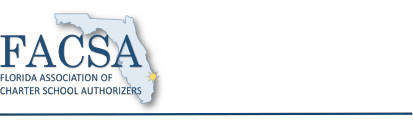 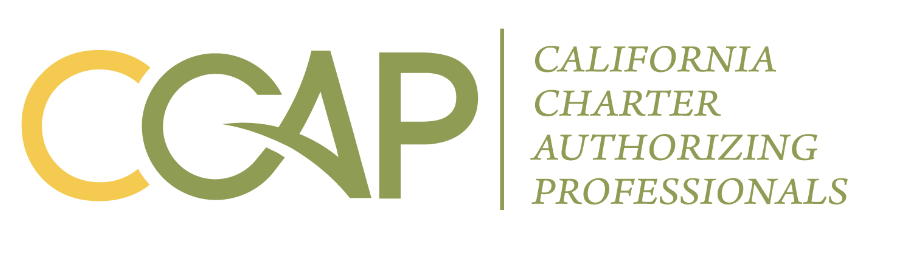 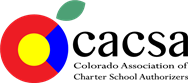 Available evidence 
How can authorizers evaluate a school’s viability with so much uncertainty over budgets, enrollment, and distance learning requirements for the fall?
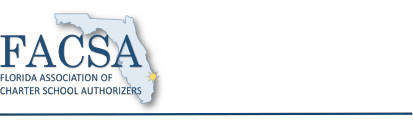 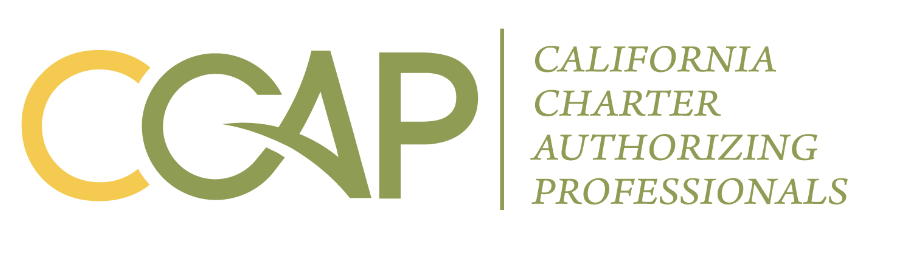 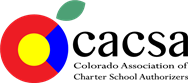 Alternatives to Closure 
What options short of closure can help a school complete a current school year, and disrupt students less? 
How and when can charter “mergers” help?
When and how can a district take over operations?
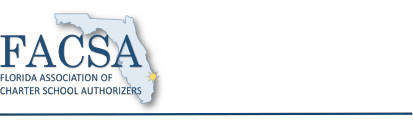 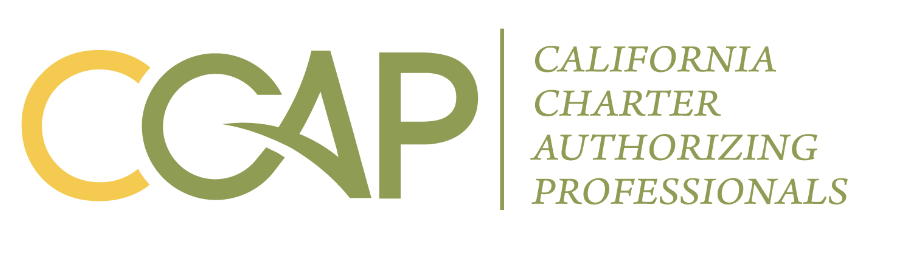 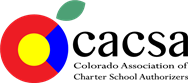 Once there is no other option? 
What events or indicators can force a district’s hand, and mean the authorizer must act and the school has to close?
 If a school is looking like it won’t make it through the next school year, 
What can an authorizer do during the summer to prepare? 
To counsel the school into closing voluntarily?
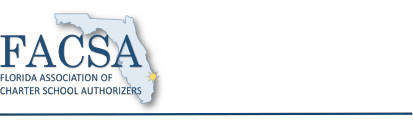 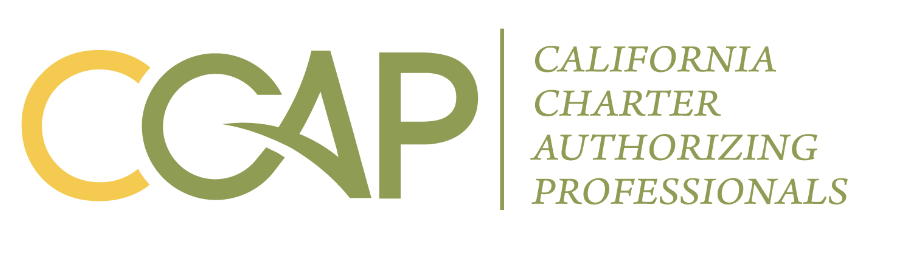 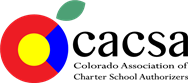 Key “Takeaways”
Start communicating with the school early and be forthcoming with feedback and evidence
??
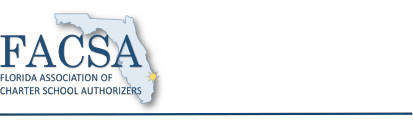 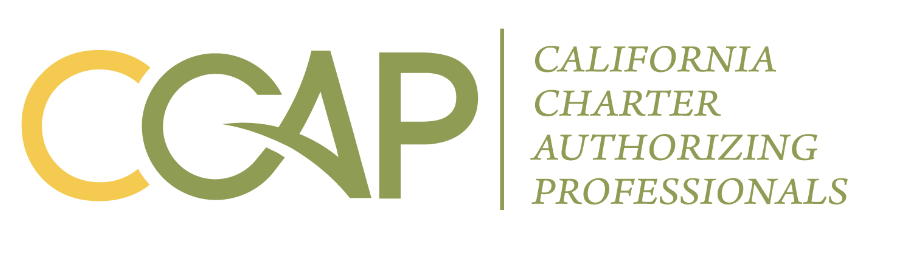 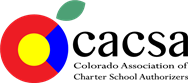 Upcoming Tri-State Weekly Calls
Thursdays at 2:00 pm to 3:00 pm MDT
5/28, Colorado call on budget Issues 
6/4, Reopening and distance learning plans 
6/18, Special Education
7/9, English Learners
7/23, Interim assessments and the evolution of accountability
8/6, Monitoring enrollment and student engagement during distance learning, including special populations
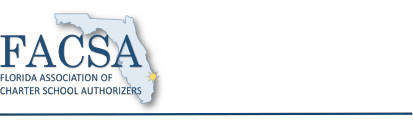 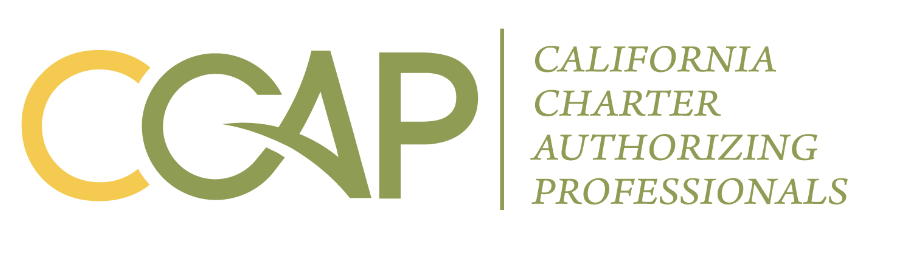 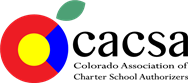